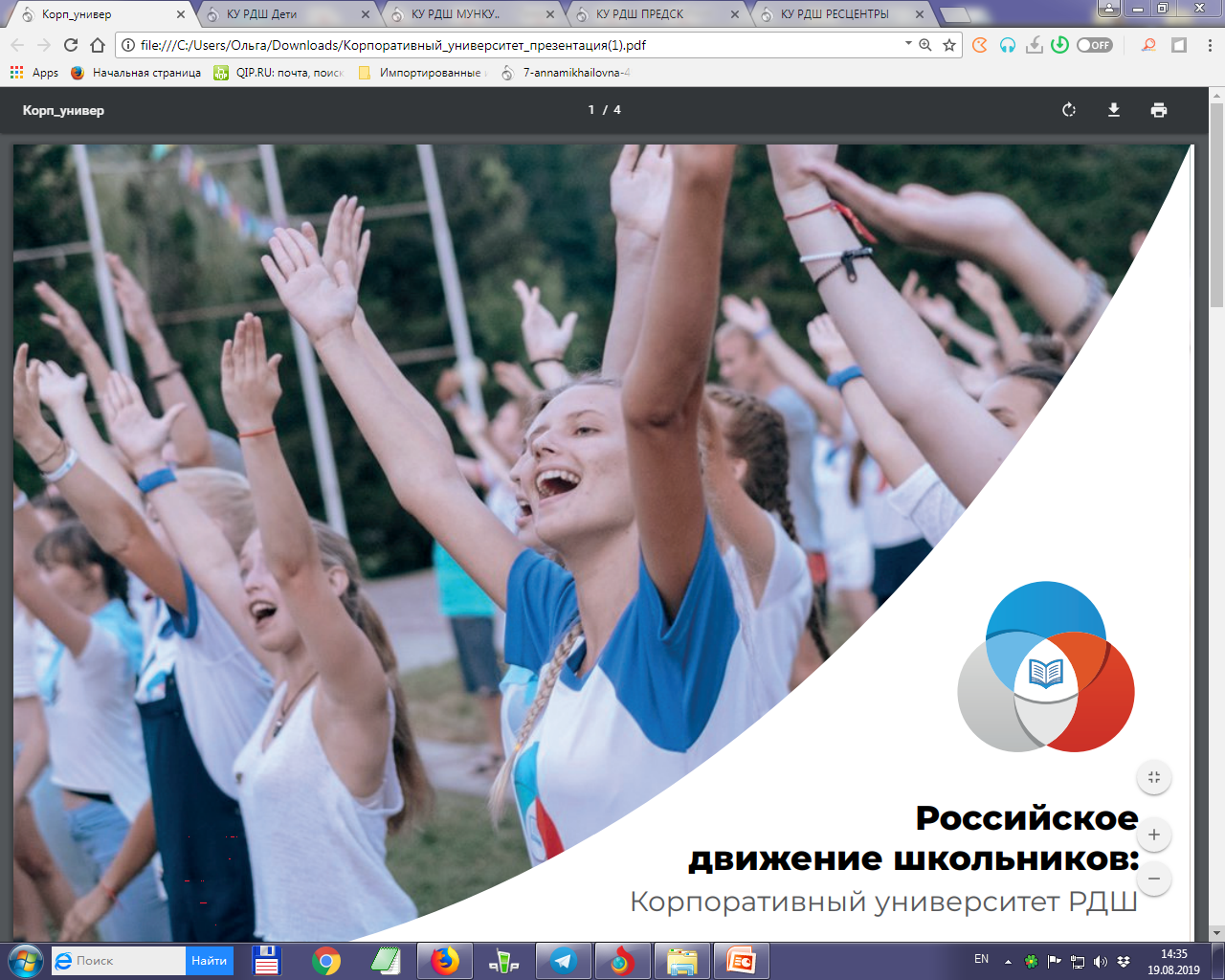 Ольга Викторовна Токмакова, 
начальник отдела научно-методического обеспечения и дополнительного образования КУ РДШ, к.п.н., доцент, Ph.D
КАК СЕБЯ ЗАРЯДИТЬ И СОХРАНИТЬ ЭМОЦИОНАЛЬНО СТАБИЛЬНЫЙ ФОН Антистресс для педагогов
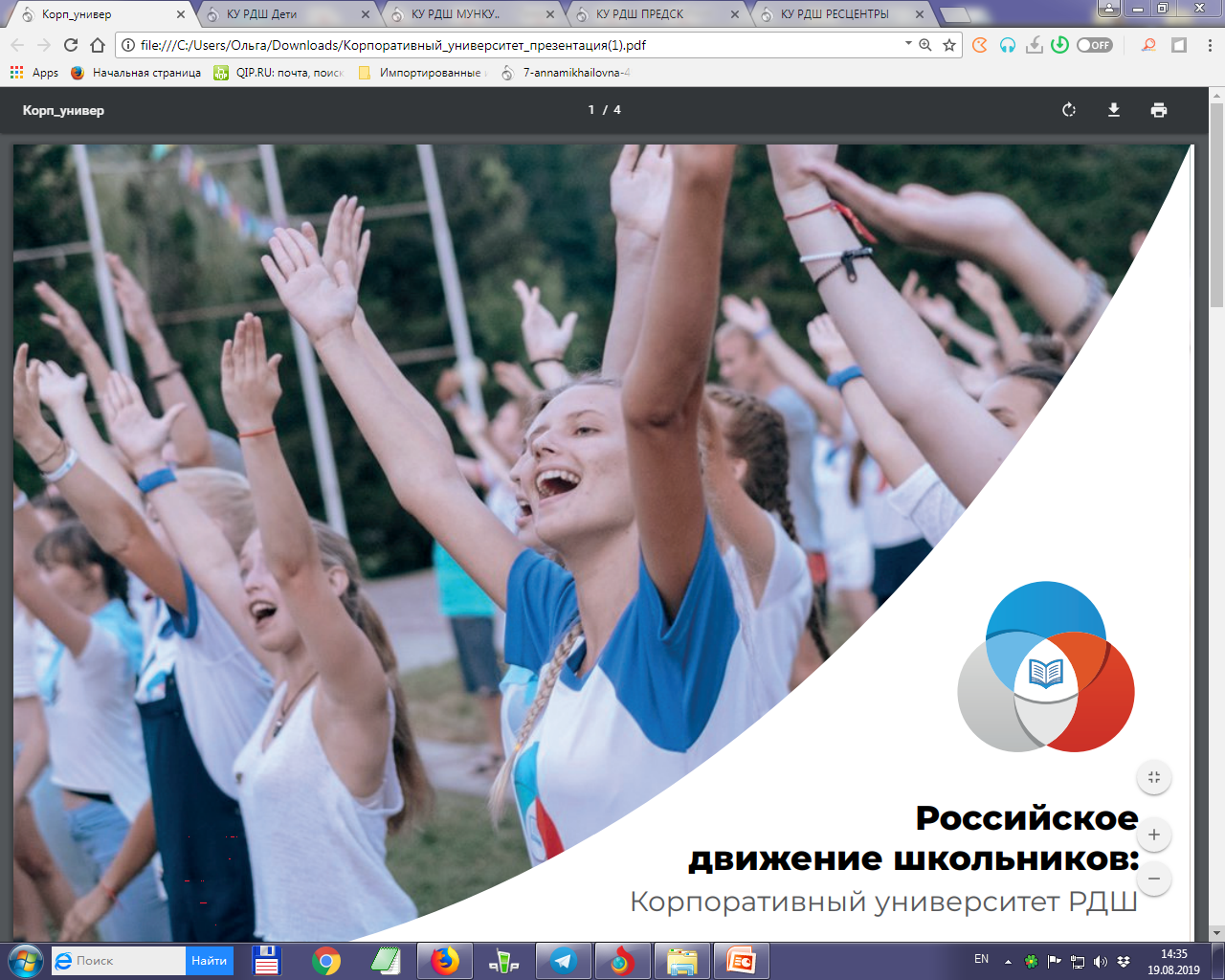 Требования к учителям с каждым годом возрастают
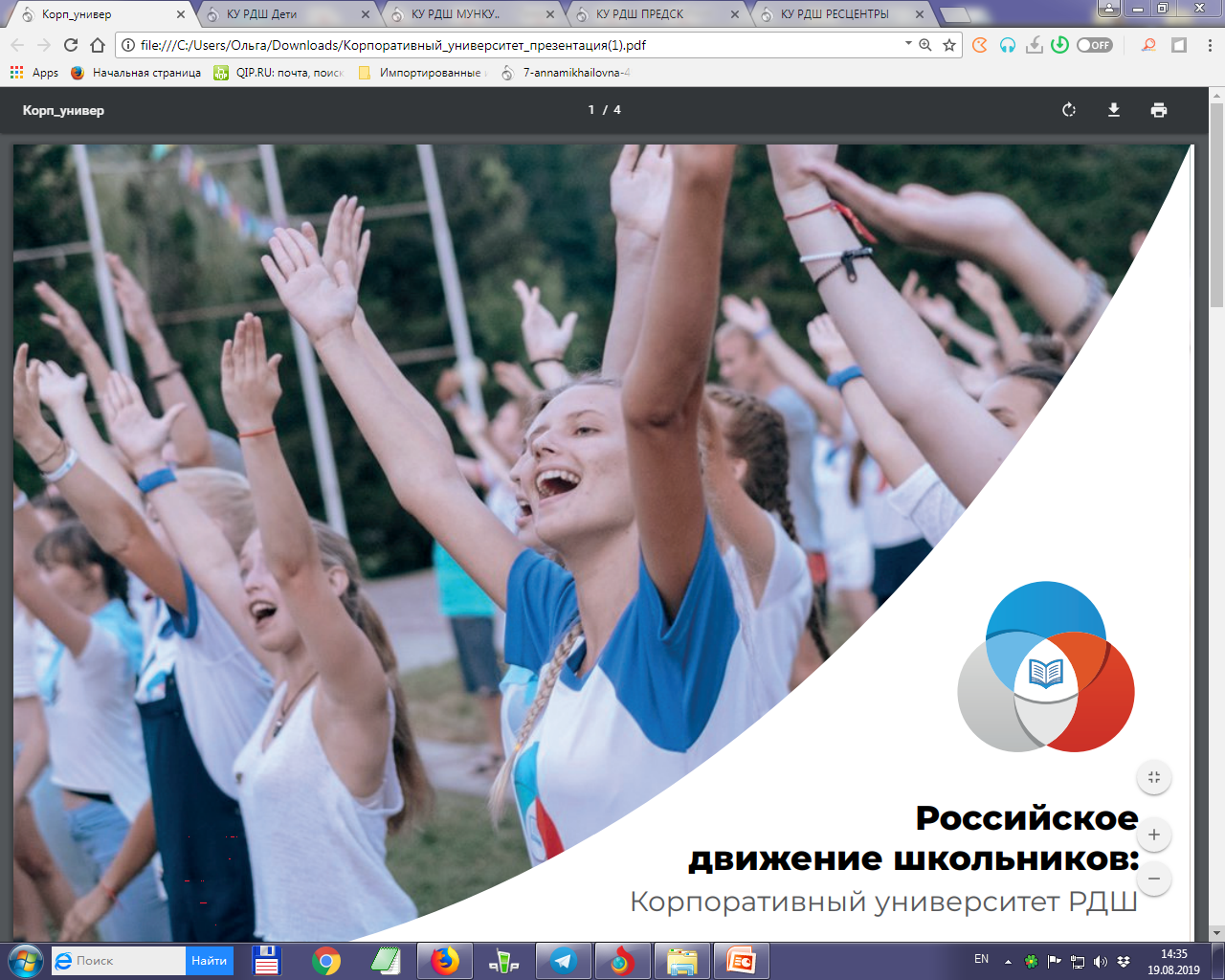 Эмоционально напряженные ситуации в любом режиме работы
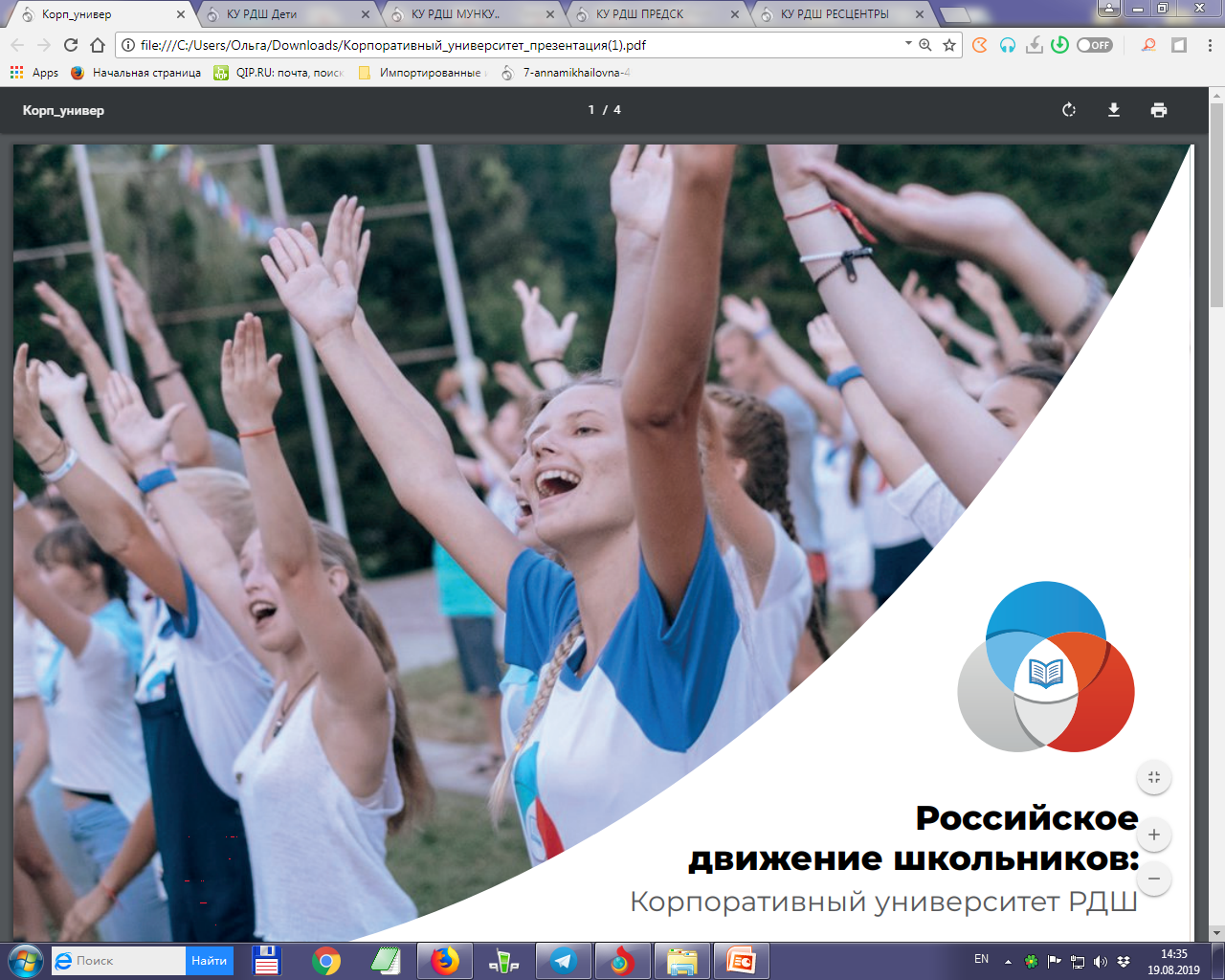 Эмоционально уравновешенный педагог — это миф?!
Профессиональное выгорание
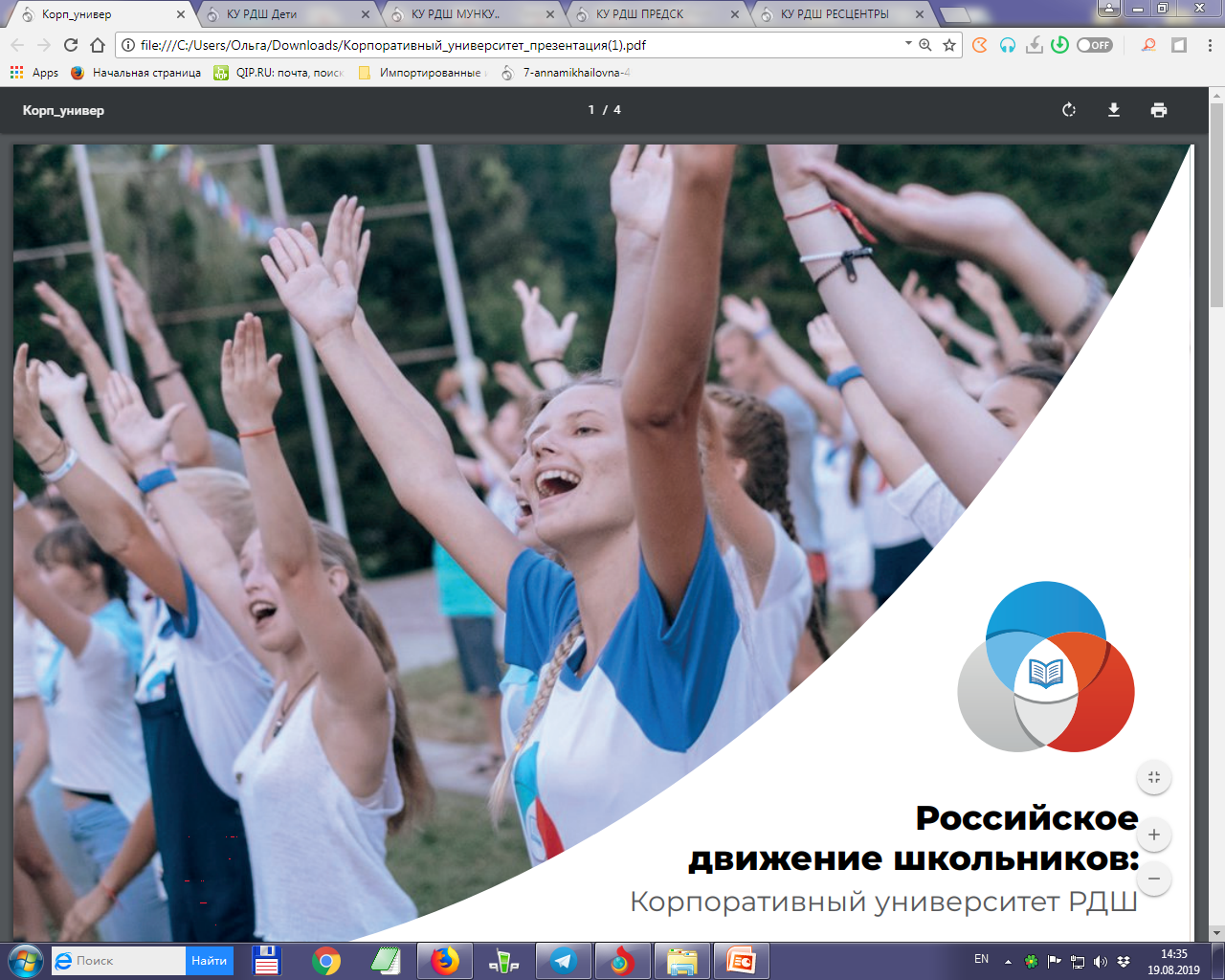 Термин «синдром профессионального 
выгорания» ввел Гелертер  Фрейденберг
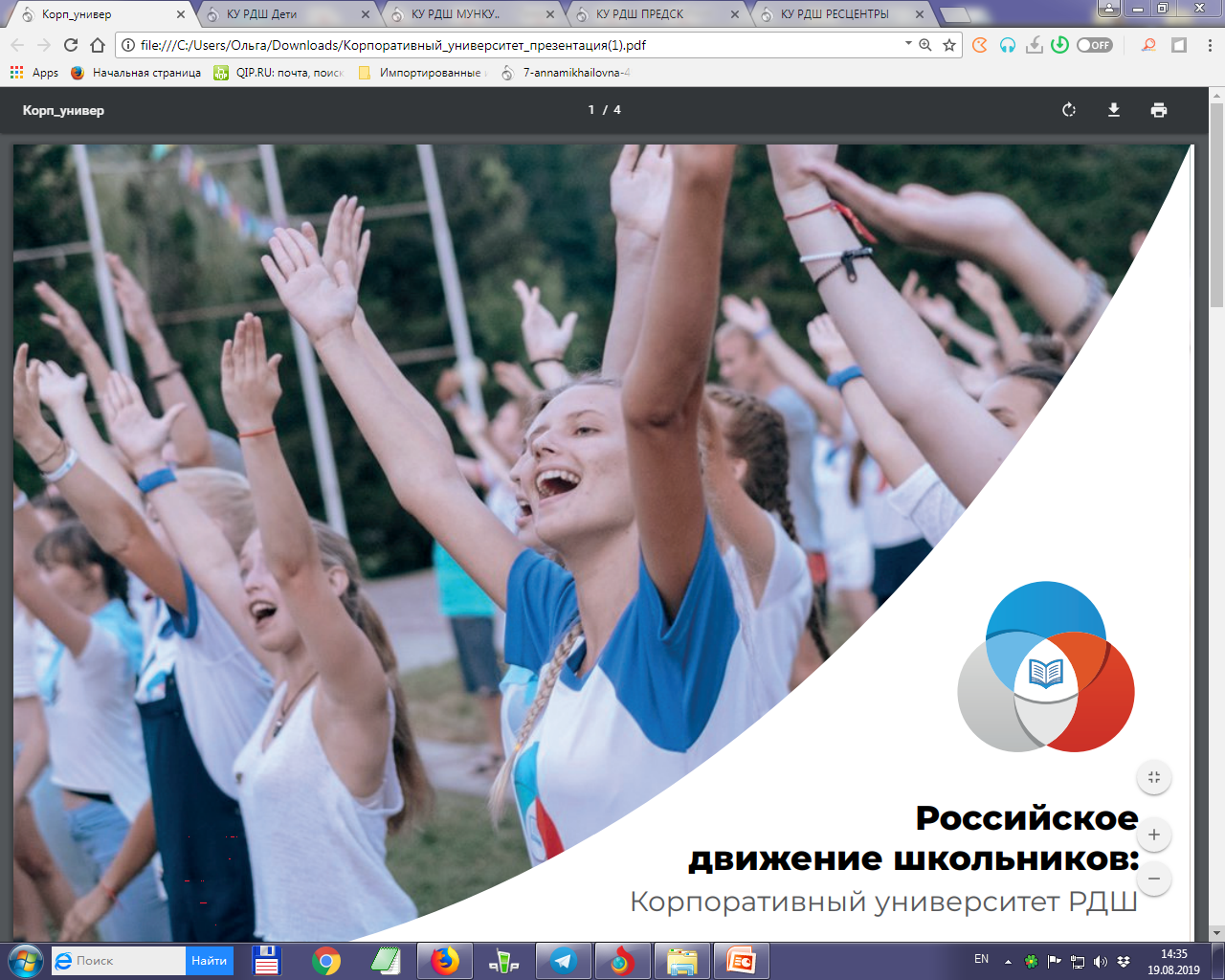 Стадии эмоционального выгорания учителей
1
2
3
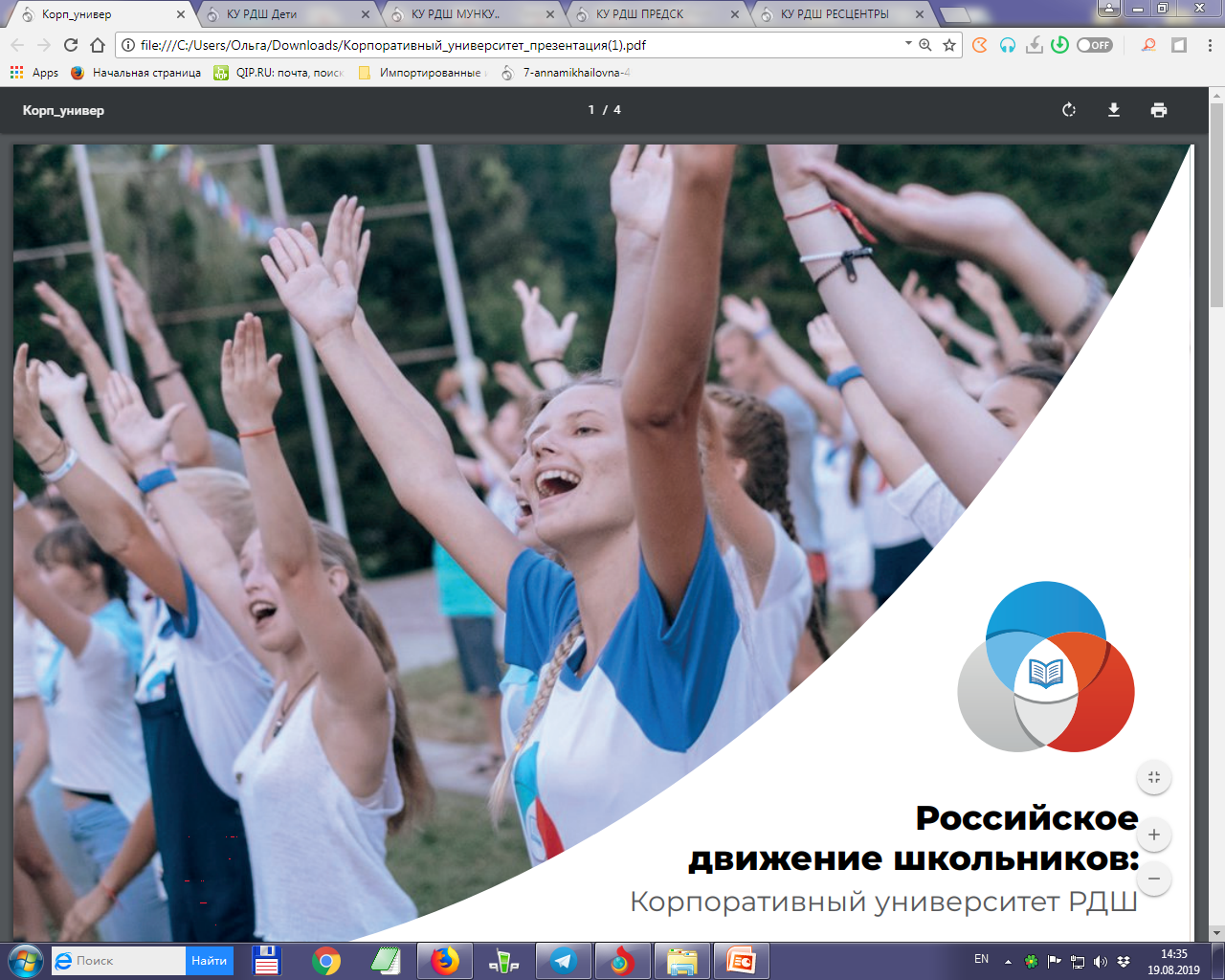 Как справиться с эмоциональным выгоранием?
[Speaker Notes: Как узнать, есть ли у вас признаки эмоционального выгорания?

Есть простая анкета для оценки наличия/отсутствия у вас  признаков эмоционального выгорания]
Ставим баллы и суммируем их. 
Запомните то, что у вас получилось в результате.
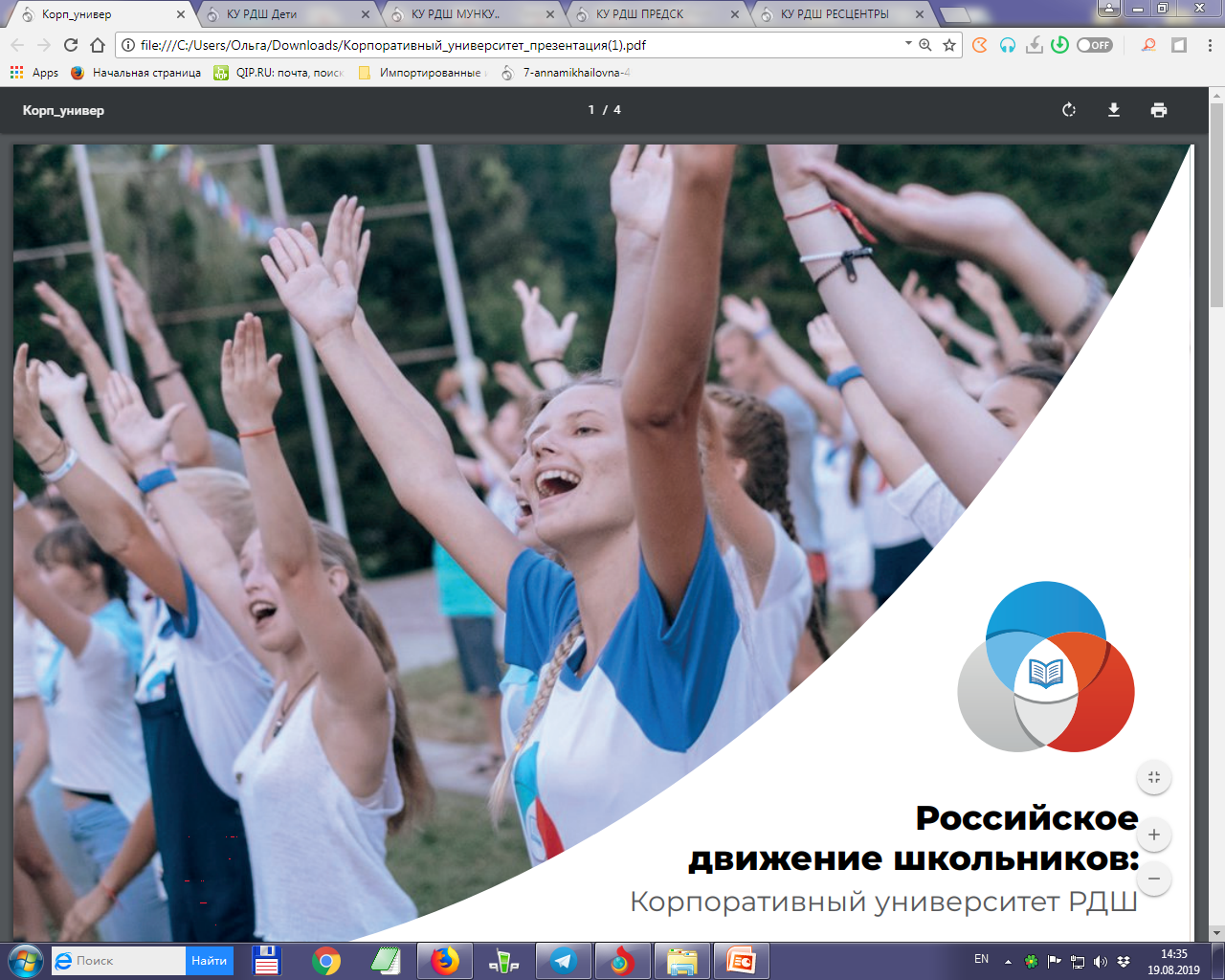 Оценка результатов
суммарный показатель менее 3-х баллов – низкий уровень эмоционального выгорания; 
суммарный показатель от 3 до 12 баллов – средний уровень эмоционального выгорания; 
суммарный показатель более 12 баллов – высокий уровень эмоционального выгорания
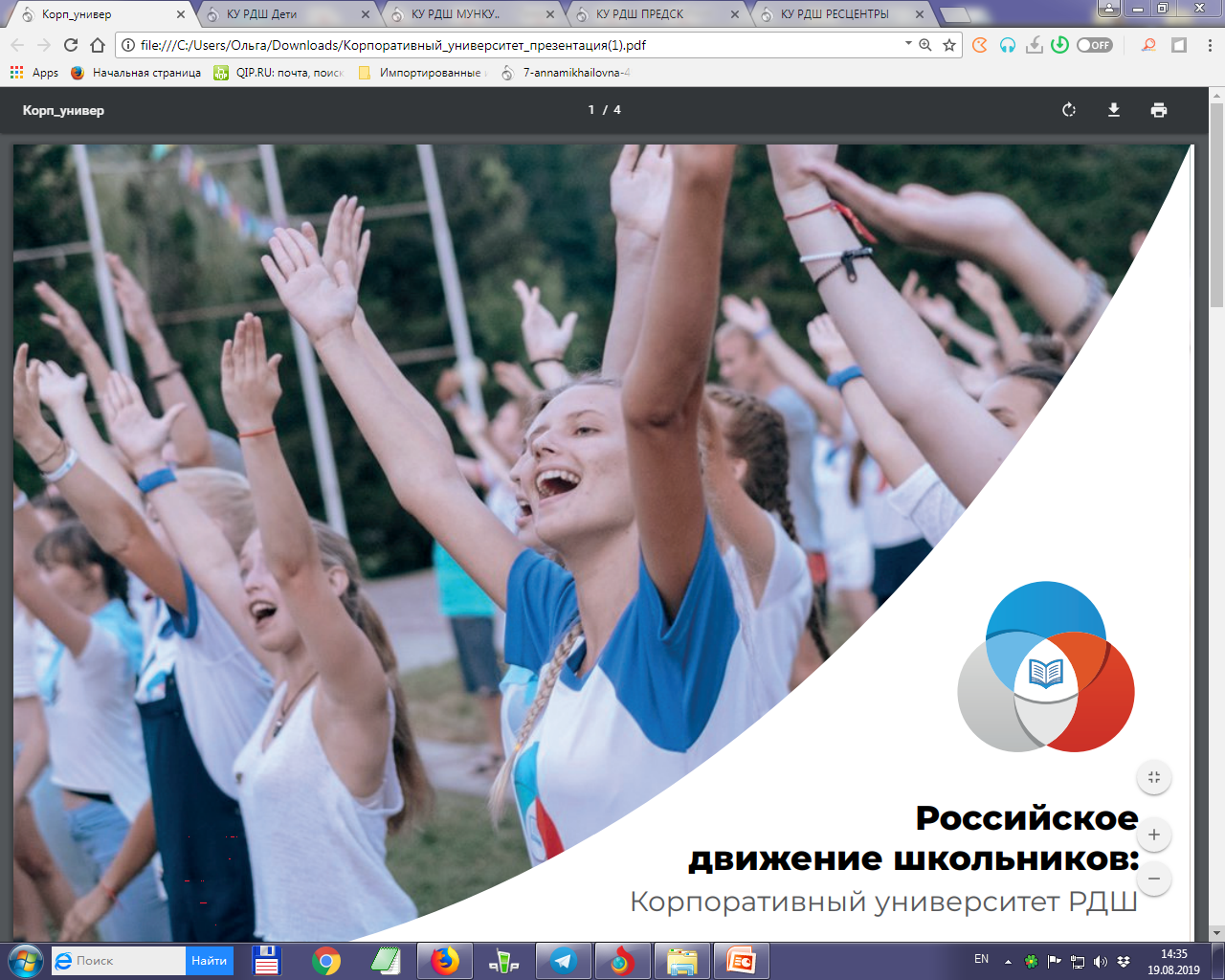 Как выправить ситуацию? Ищем пути для адаптации!
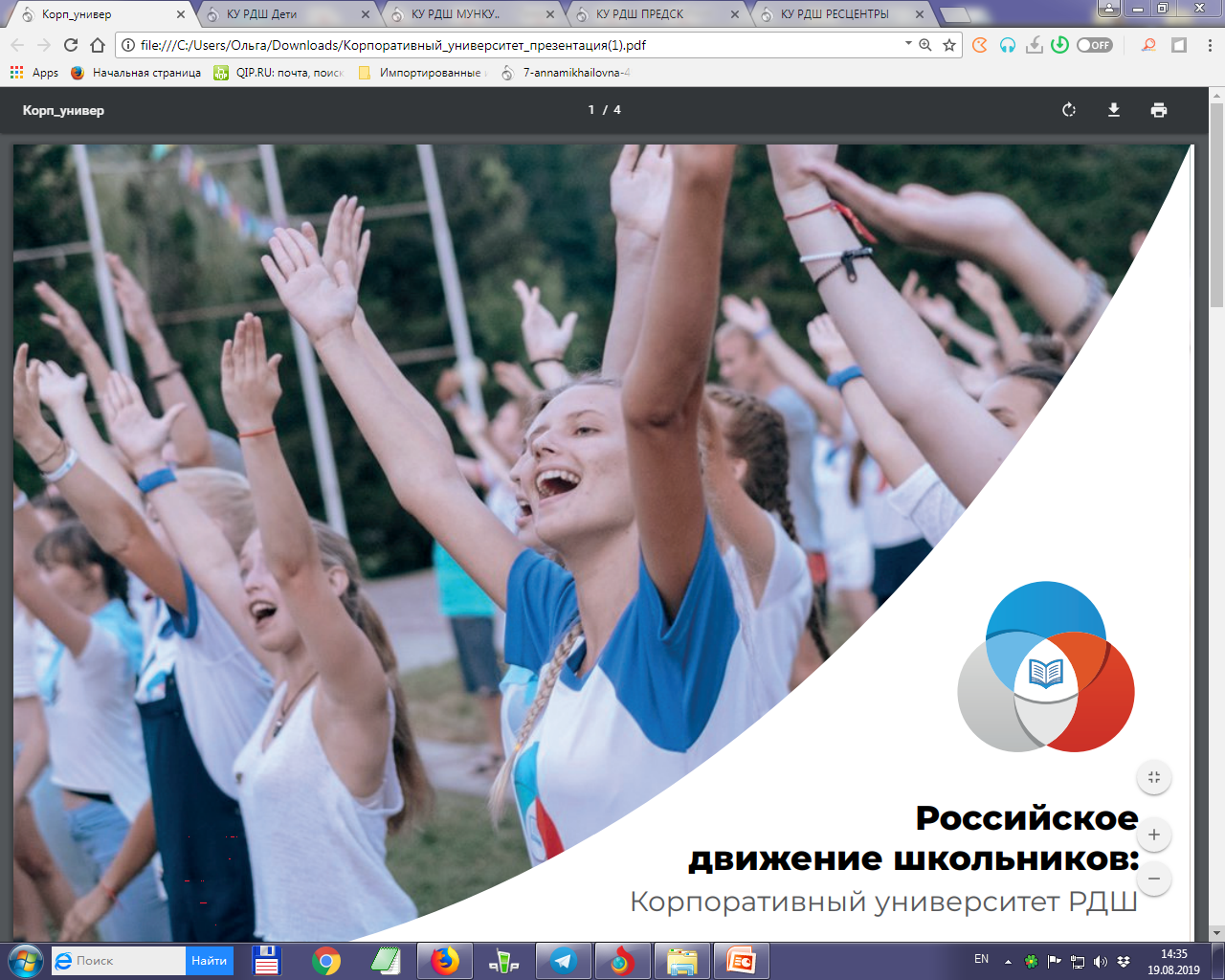 ЛИЧНОЕ  РАБОЧЕЕ ПРОСТРАНСТВО
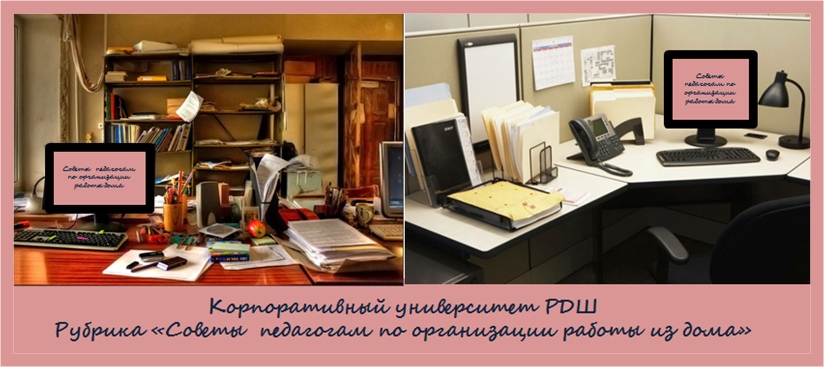 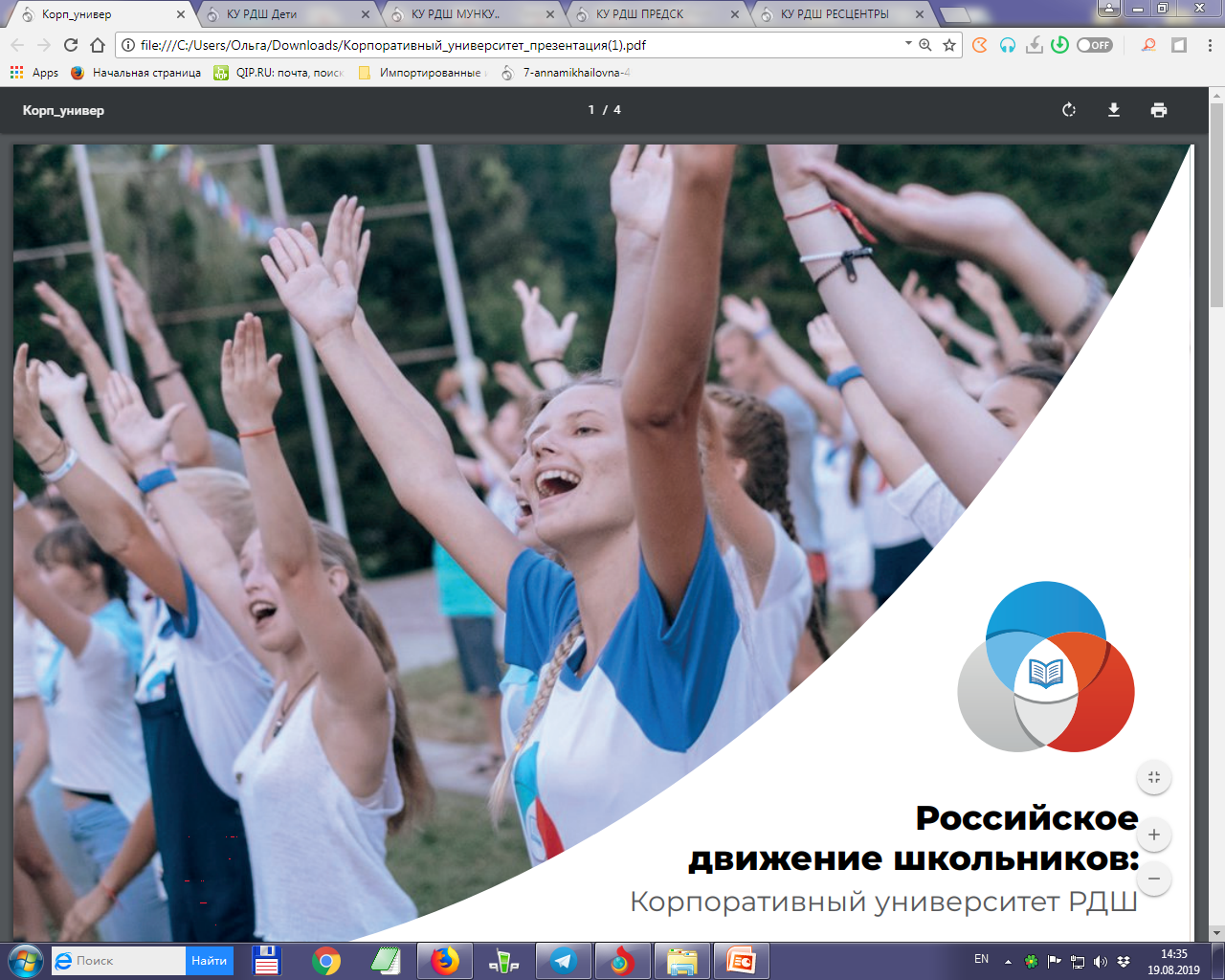 2. ВНЕШНИЙ ВИД  НА ЭКРАНЕ
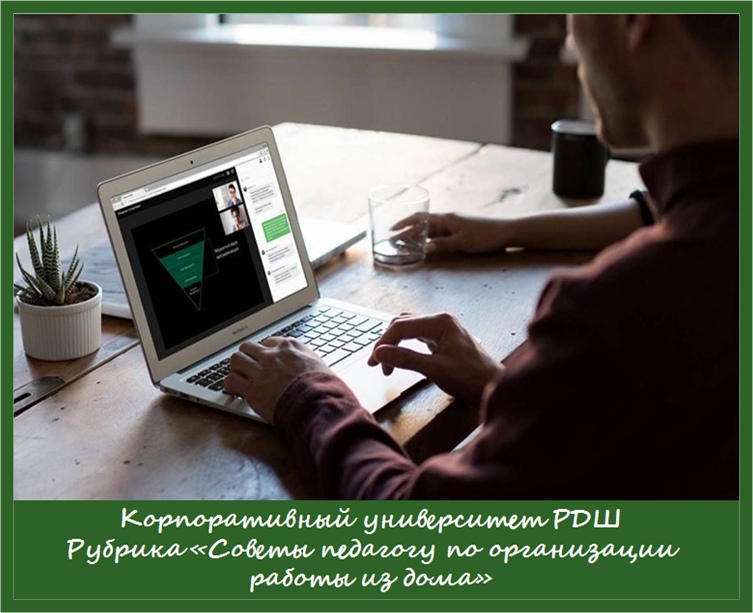 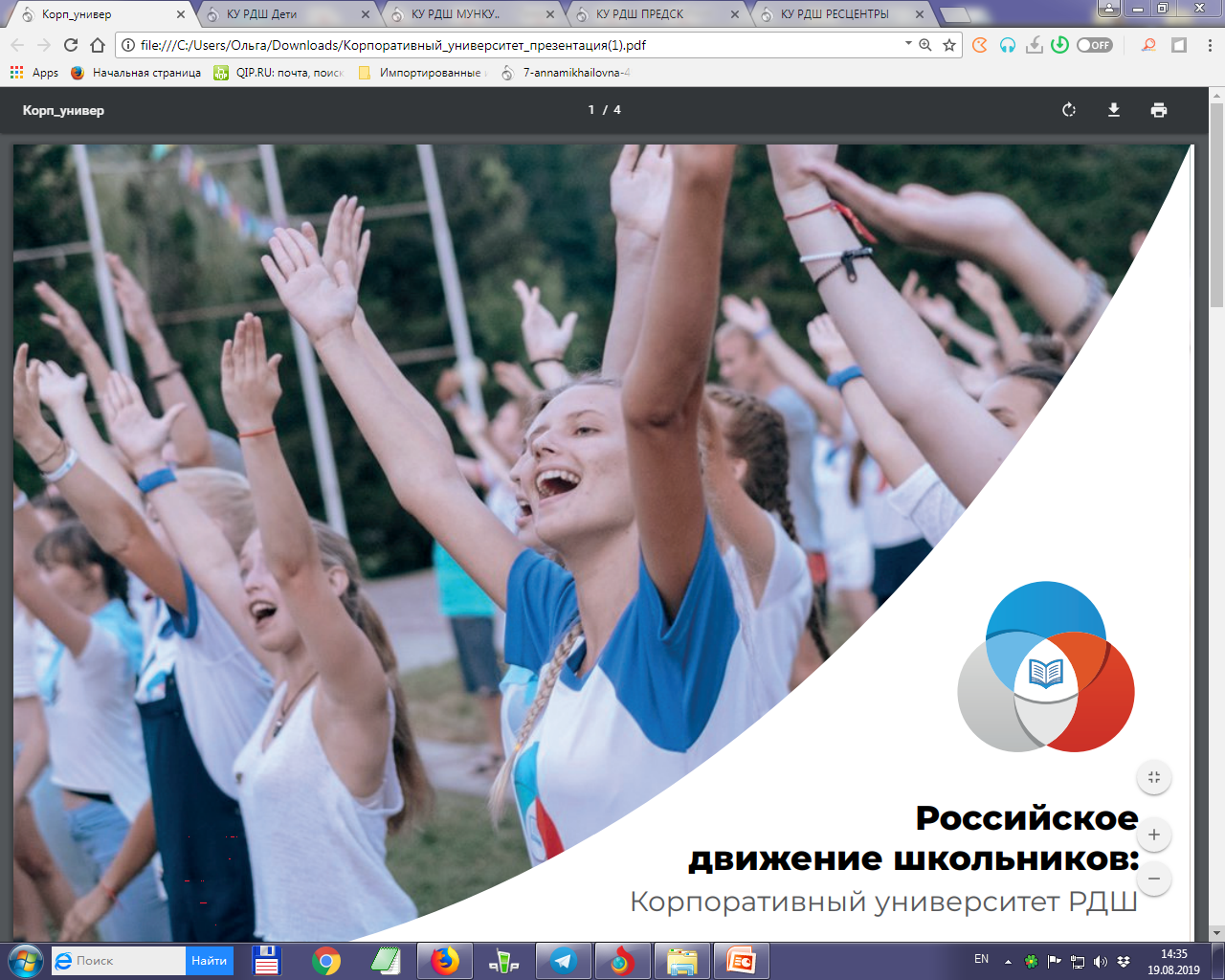 3. ВРЕМЯ ДЛЯ ОТДЫХА И ХОББИ
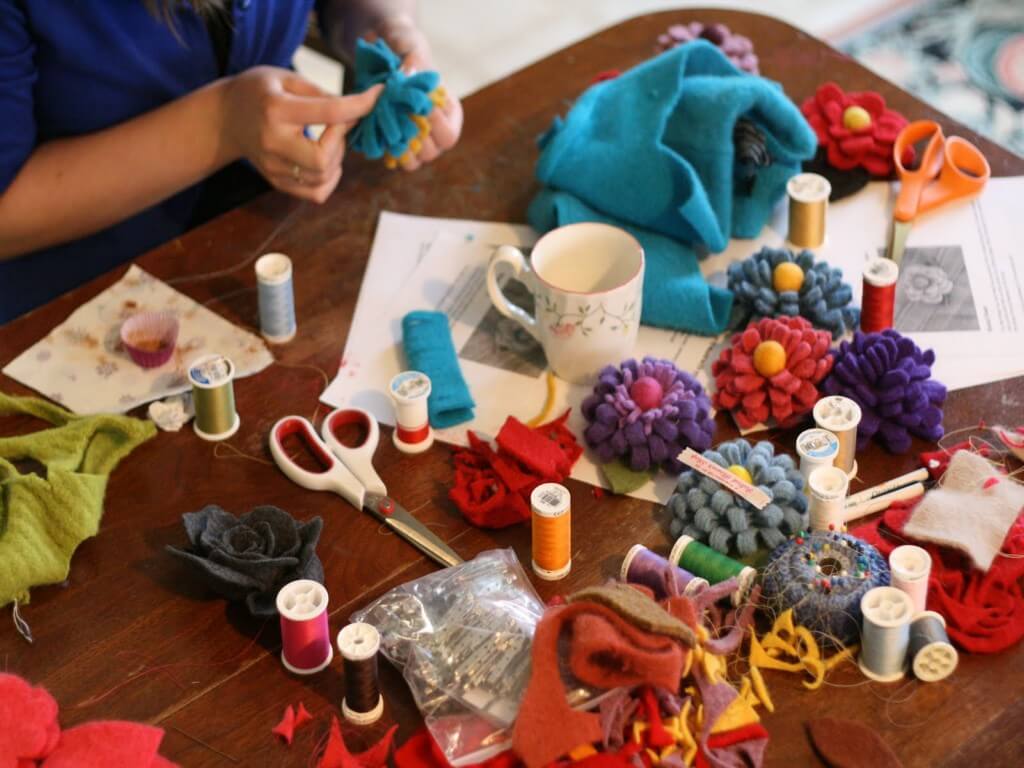 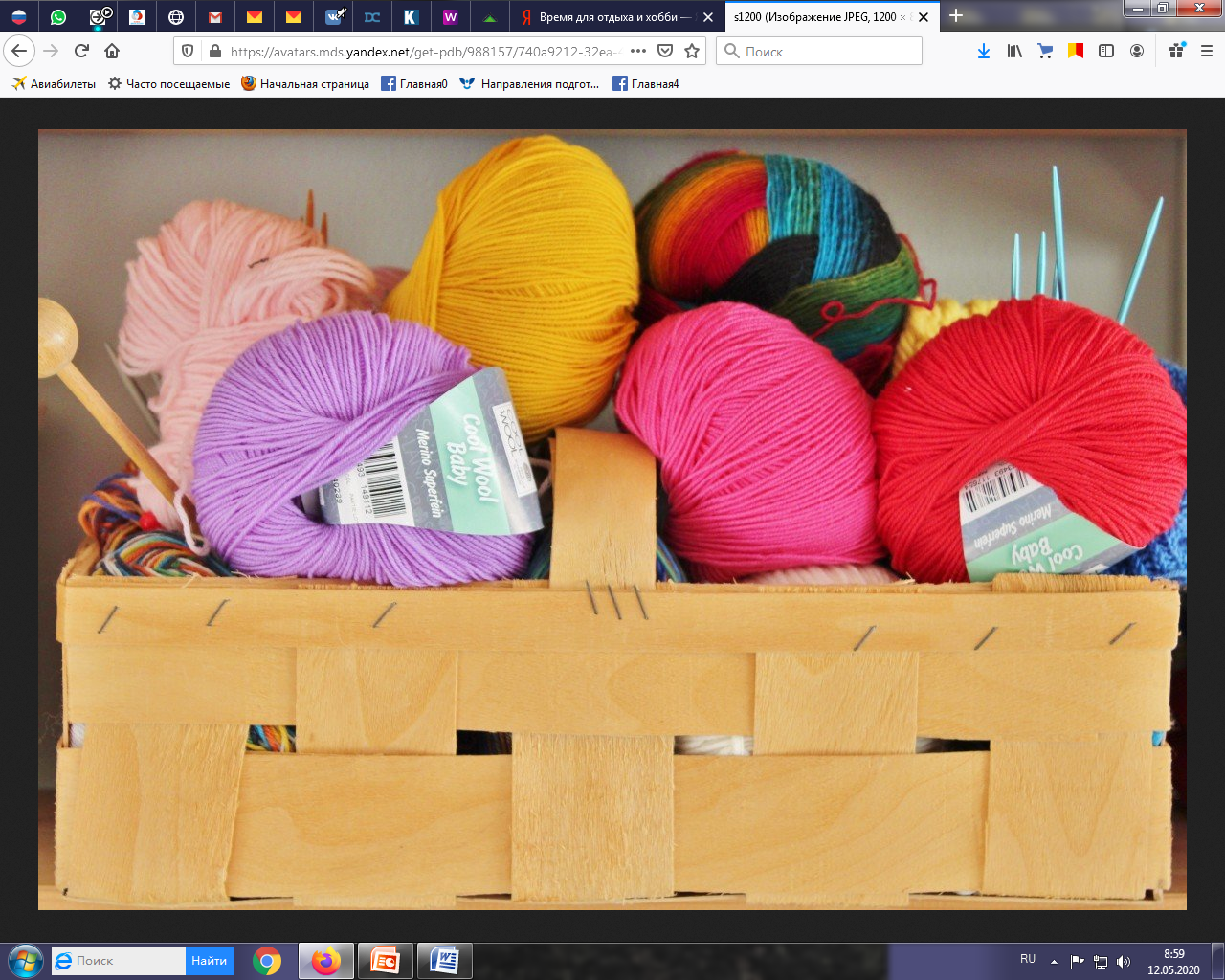 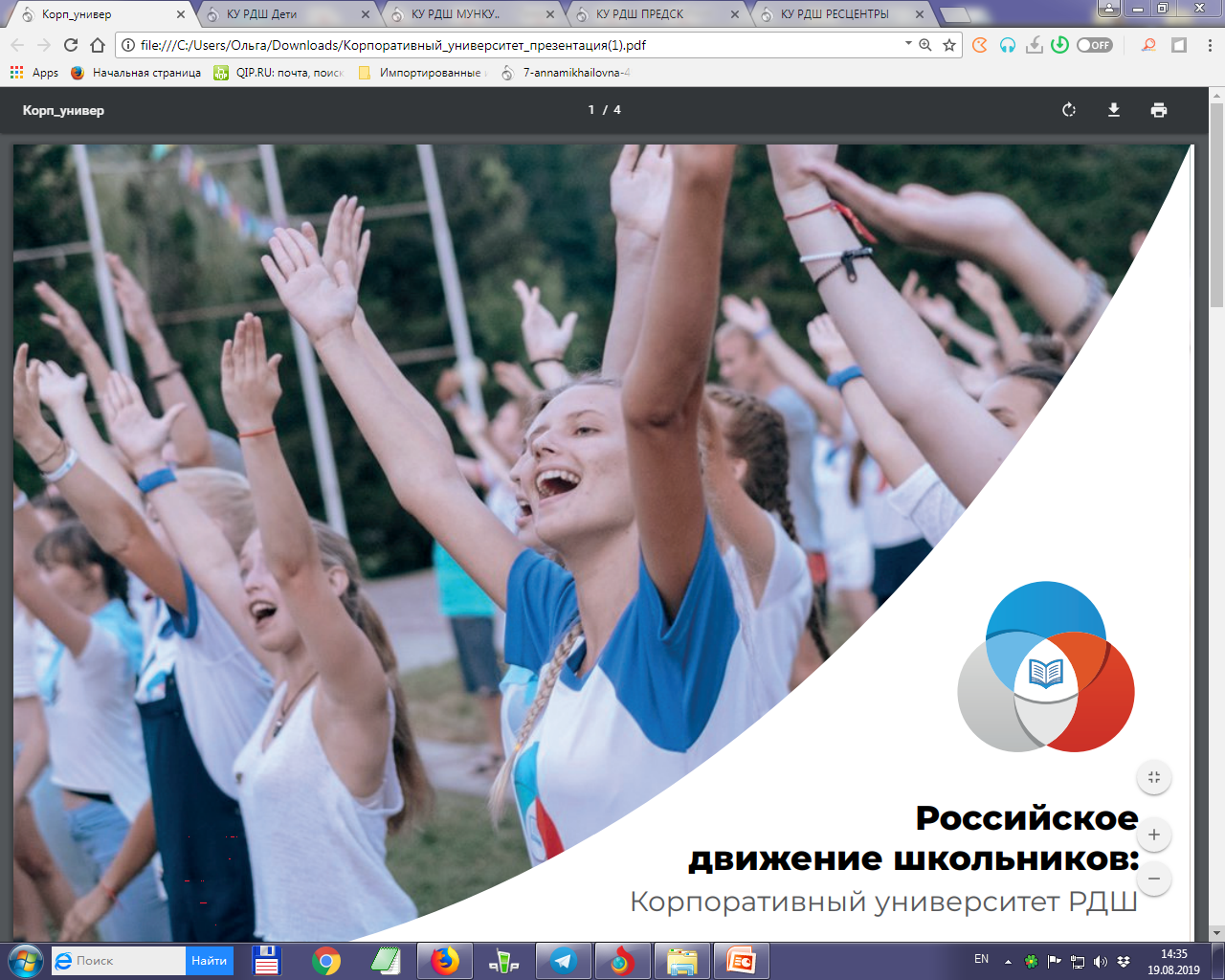 4. АЛЬТЕРНАТИВНОЕ МЫШЛЕНИЕ
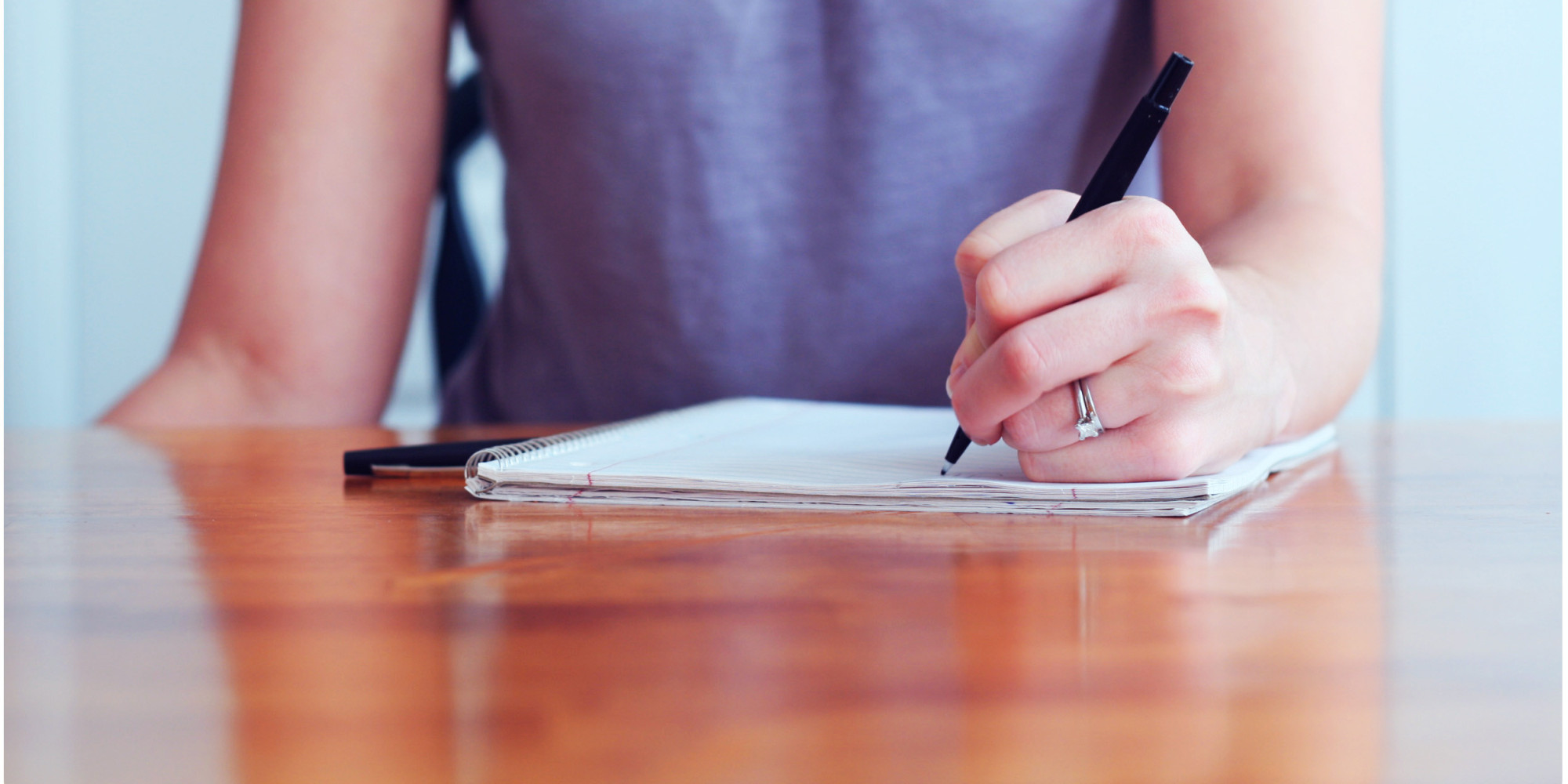 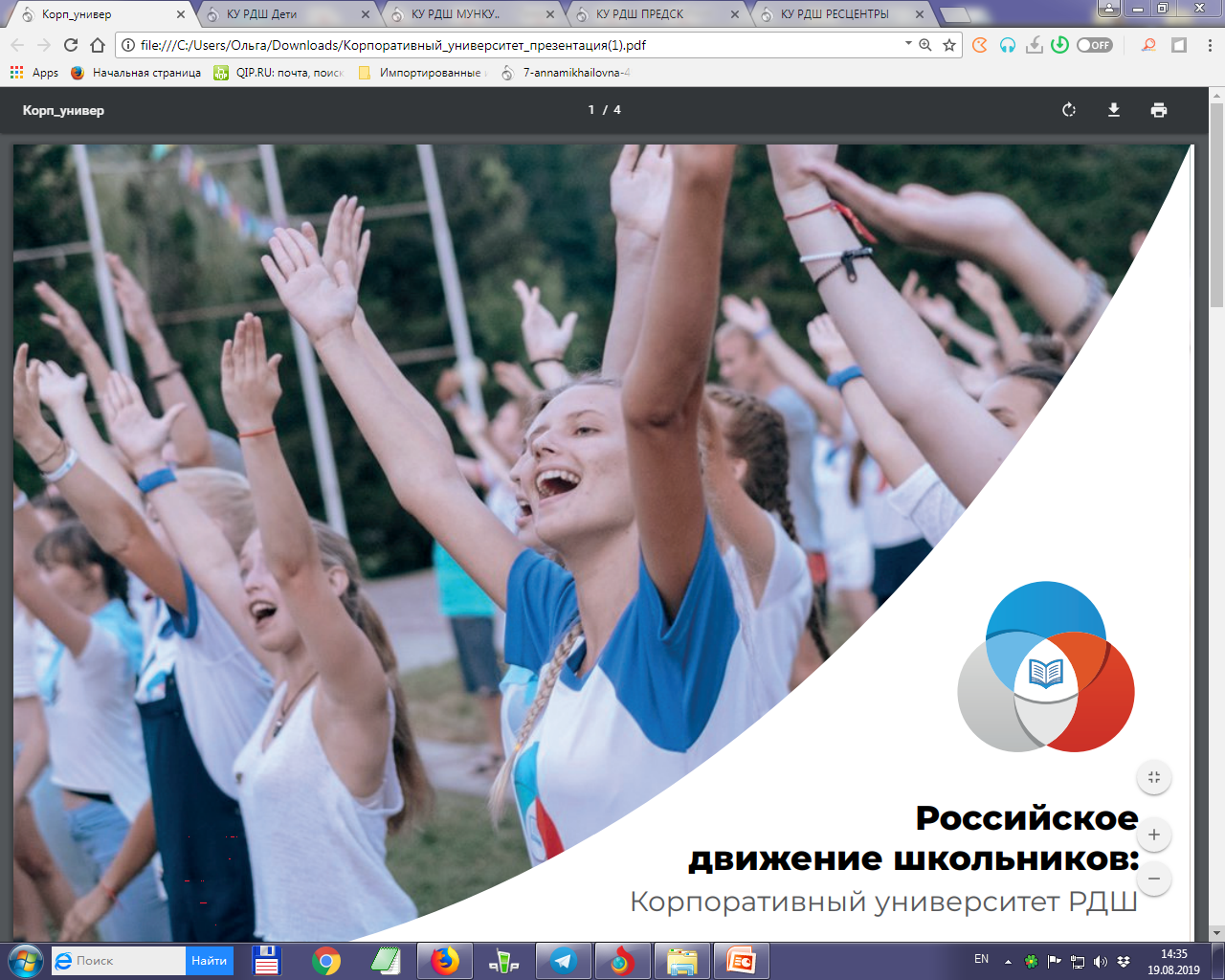 5. КАЧАЙТЕ КОМПЕТЕНЦИИ
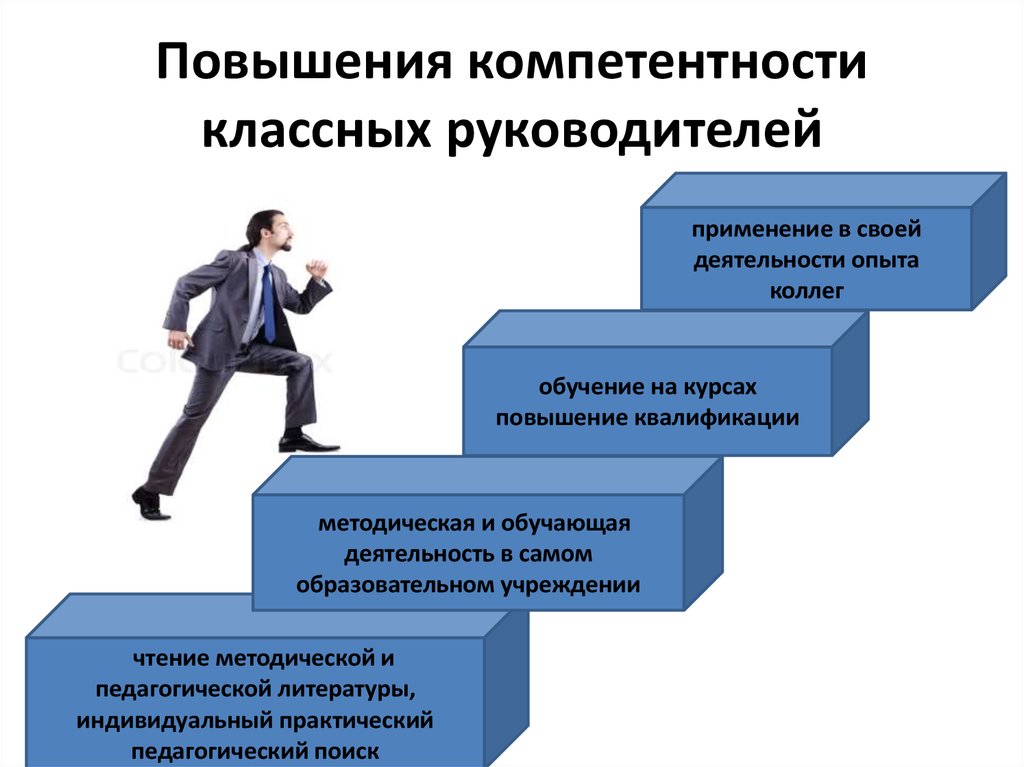 SCRATCH.MIT.EDU;    WWW.LIVEWORKSHEETS.COM/
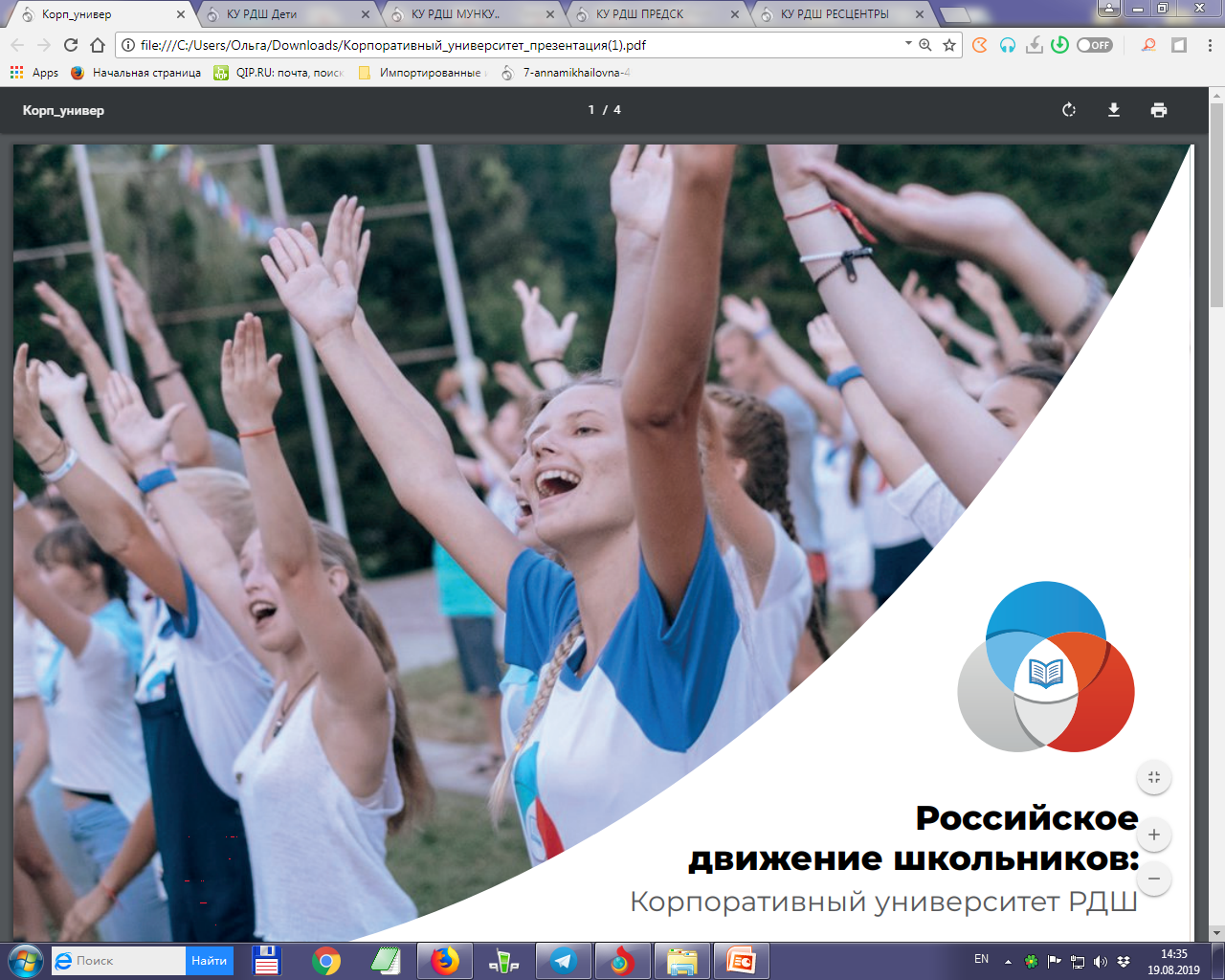 6. ОБЩАЙТЕСЬ!
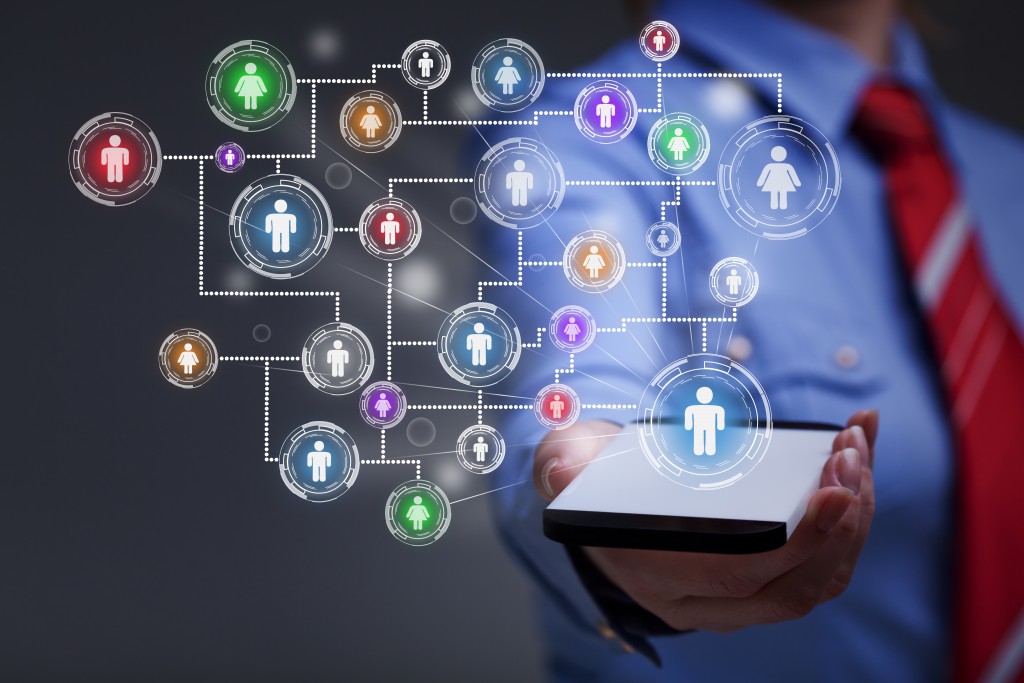 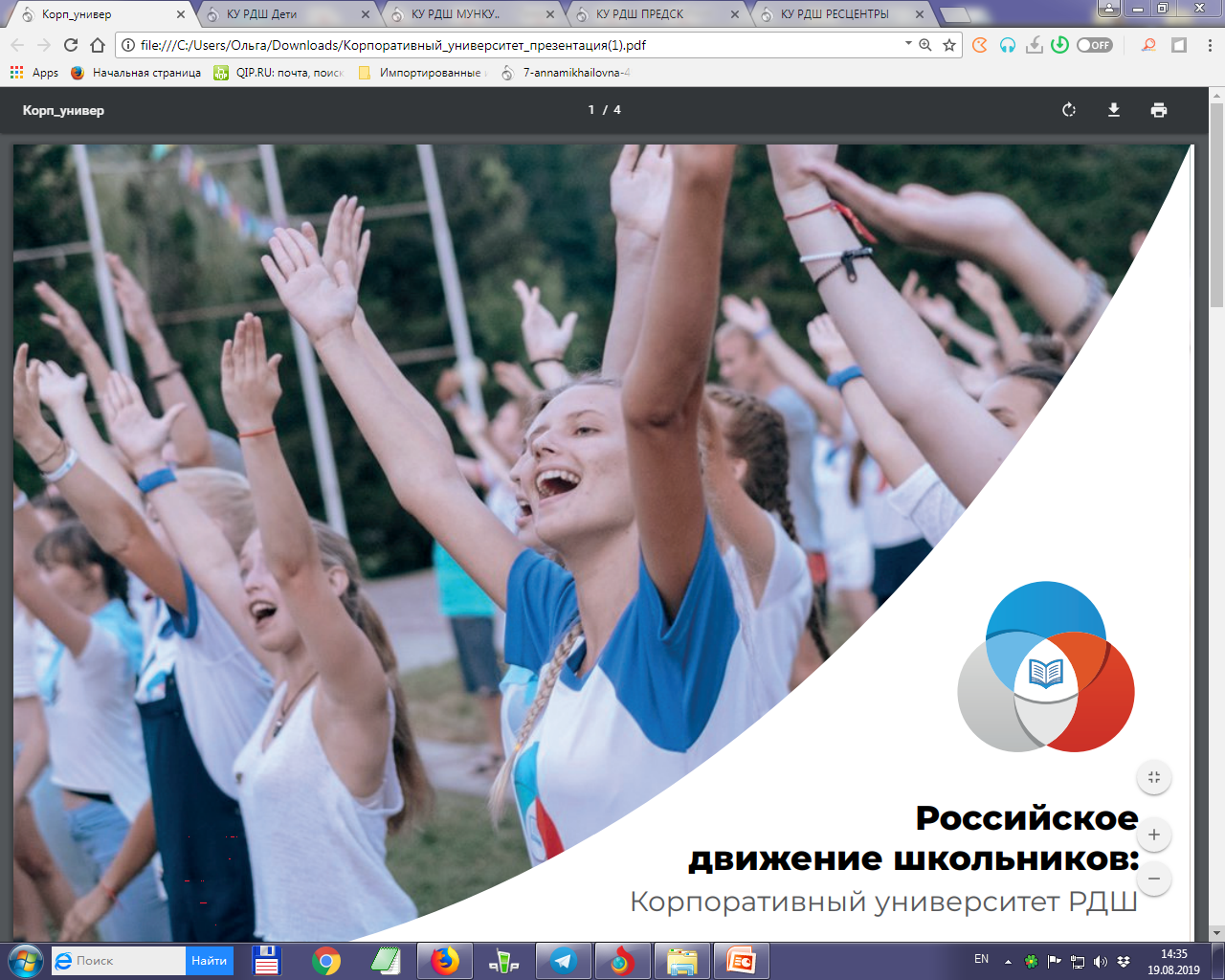 7. РИТУАЛЫ!
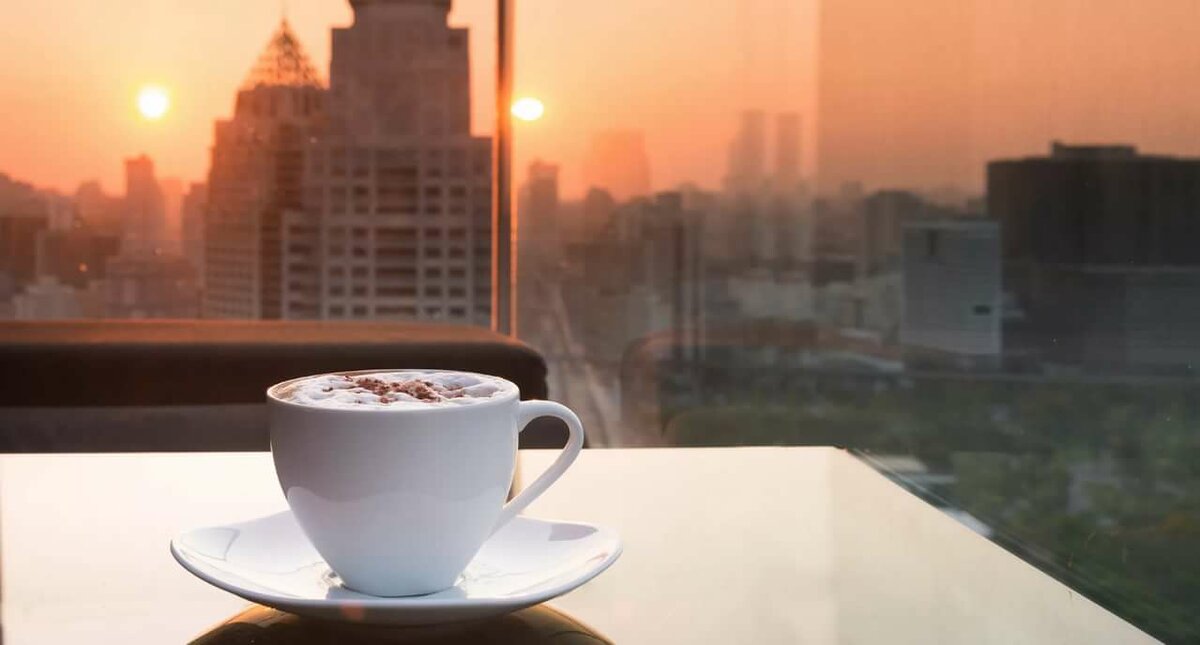 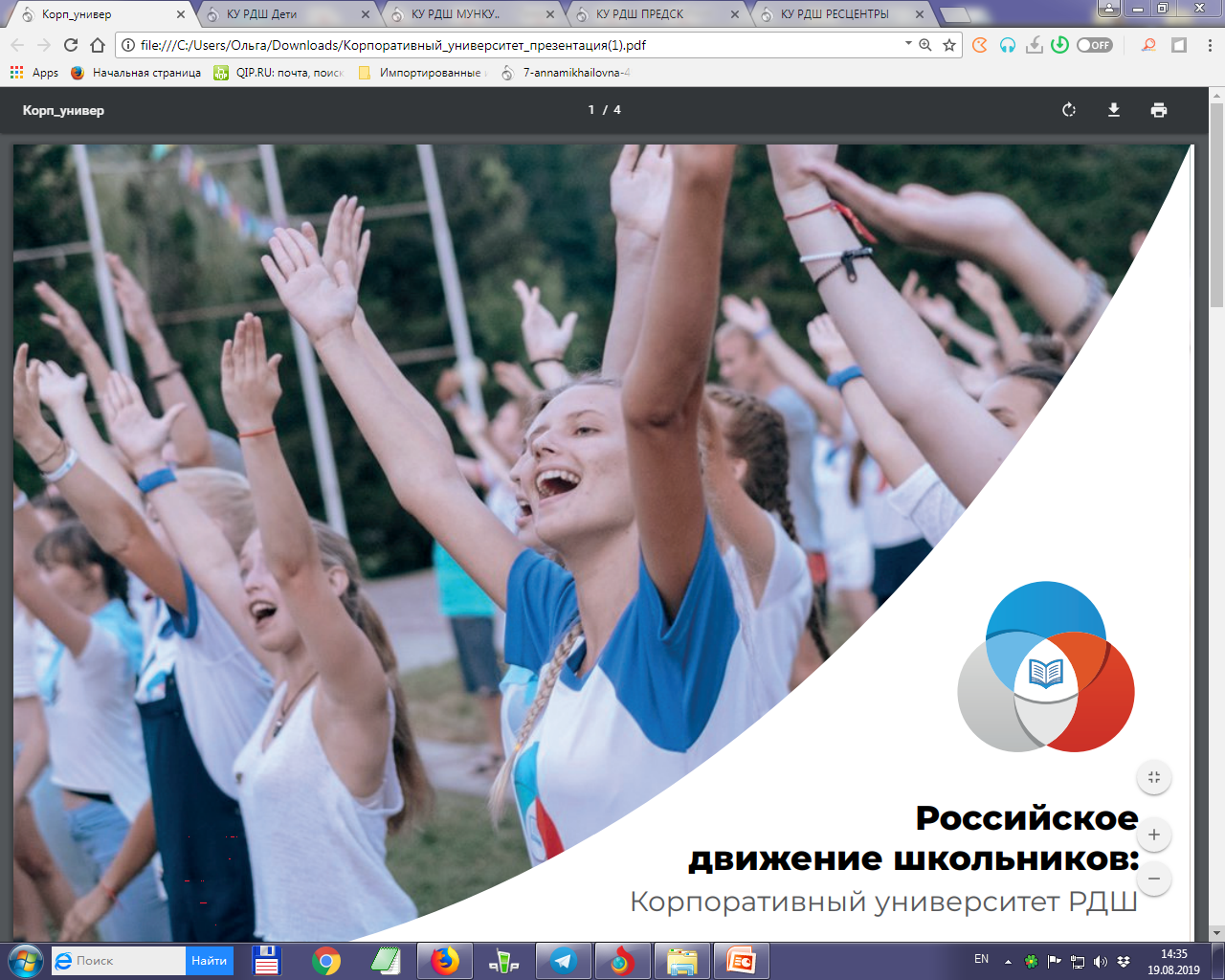 Что делать, если вас беспокоит психологическое состояние ваше или ваших близких?
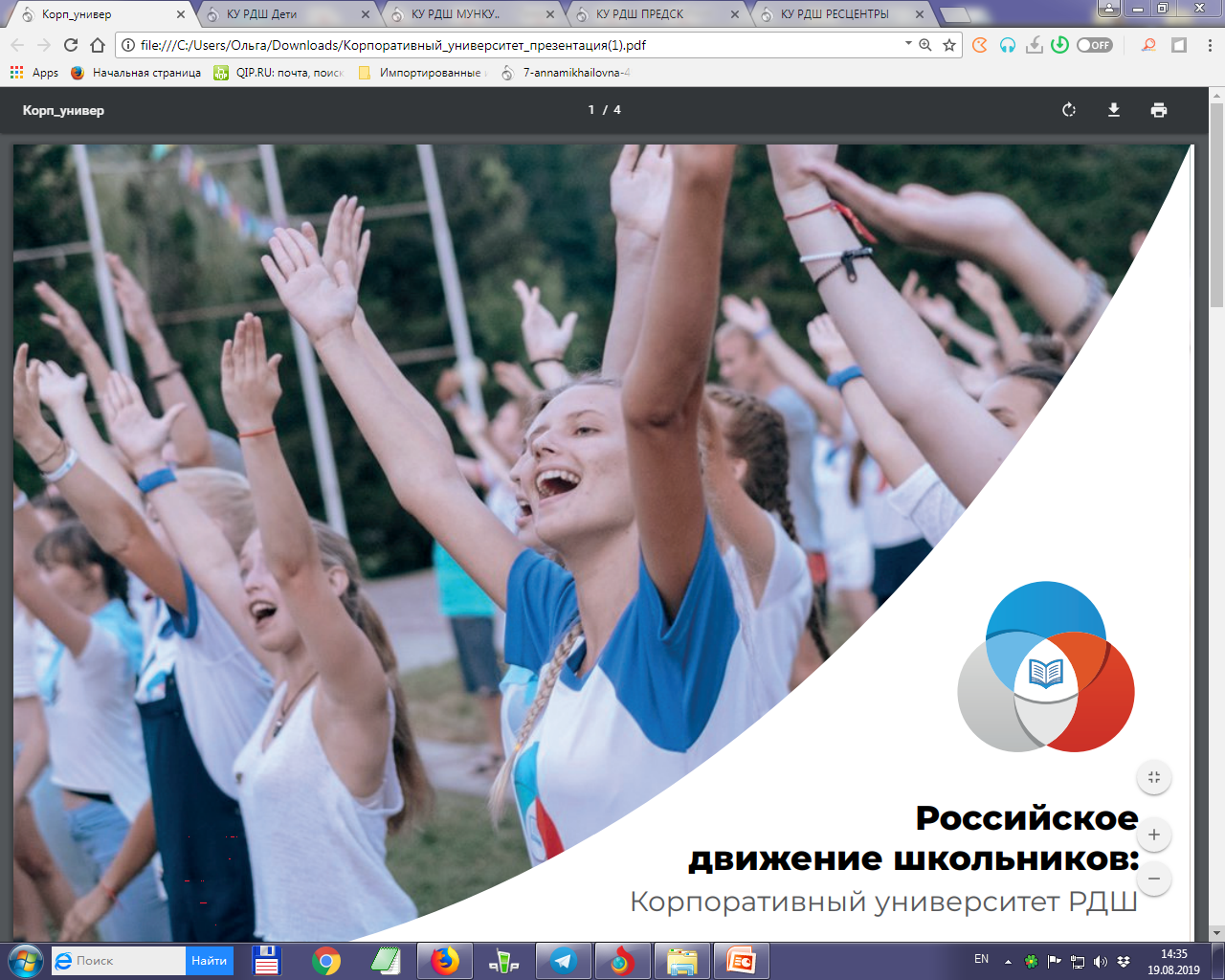 Ольга Викторовна Токмакова, 
начальник отдела научно-методического обеспечения и дополнительного образования КУ РДШ, к.п.н., доцент, Ph.D
КАК СЕБЯ ЗАРЯДИТЬ И СОХРАНИТЬ ЭМОЦИОНАЛЬНО СТАБИЛЬНЫЙ ФОН Антистресс для педагогов